Hierarchical Error Correction Codes over Multi-Bit Differential Signaling
Jason D. Bakos
Goals
High performance electrical chip-to-chip signaling
chip 2
PCB traces
PCB traces
chip 3
chip 1
Processor-Memory interconnect
Other chip-to-chip interconnect
High-resolution digital displays
Storage devices
High-speed sensors
Source:  Intel Corporation
The Off-Chip Signaling Problem
Growing gap between on-chip core logic speed and off-chip signaling speed
Packaged chip
PCB trace
Ground plane
Challenges for Off-chip Signaling
Packaged chip
Integrity of high-speed off-chip signals
capacitance, inductance (METAL)
effect of noise
synchronization
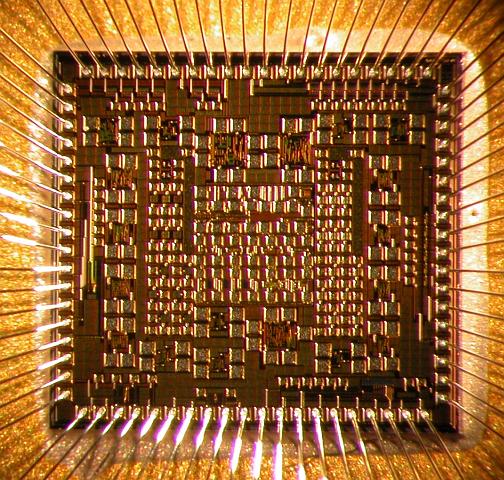 High-speed links must be narrow
I/O pads are a precious resource in chip design
Skin effect causes high-speed drivers to be large
Solution:
Couple data encoding to circuit design
Multi-Bit Differential Signaling (MBDS)
Differential signaling (LVDS)
MBDS
Data encoded as
{01} or {10}
Advantages
Low driver switching noise
No reference noise
Coupled transmission lines
Low voltage swing (low noise)
Disadvantages
Two wires for each bit
Code rate = bits / channels
Data encoded with fixed number of ones
N-choose-M (nCm)
{0011}, {0101}, {0110}, {1001}, {1010}, {1100}
Advantages
Same SNR as differential
Higher code rate than differential
nCm Coding
EXAMPLE
6-wire MBDS channel
	code size = 20 codes
   effective bits = 4
   equivalent to 8-wire differential channel
	25% fewer pads     (8 versus 6) 
	25% less power      (4 1-bits on versus 3)
125% code capacity  (20 codes versus 16)
Code set size
Effective bits
Outline
Use of extra code space for “free” error control mechanism
Sources of channel errors
Introduction to linear block codes
Hierarchical error correction codes
nCm code set partitioning
Encoding mechanism
Decoding mechanism
Code rate computation for HECC codes
Analysis of single-channel correcting codes
Analysis of multiple-channel correcting codes
Future Work
Sources of Channel Errors
Jitter and channel noise cause channel errors at high transmission rates
Need a way to recover from channel errors
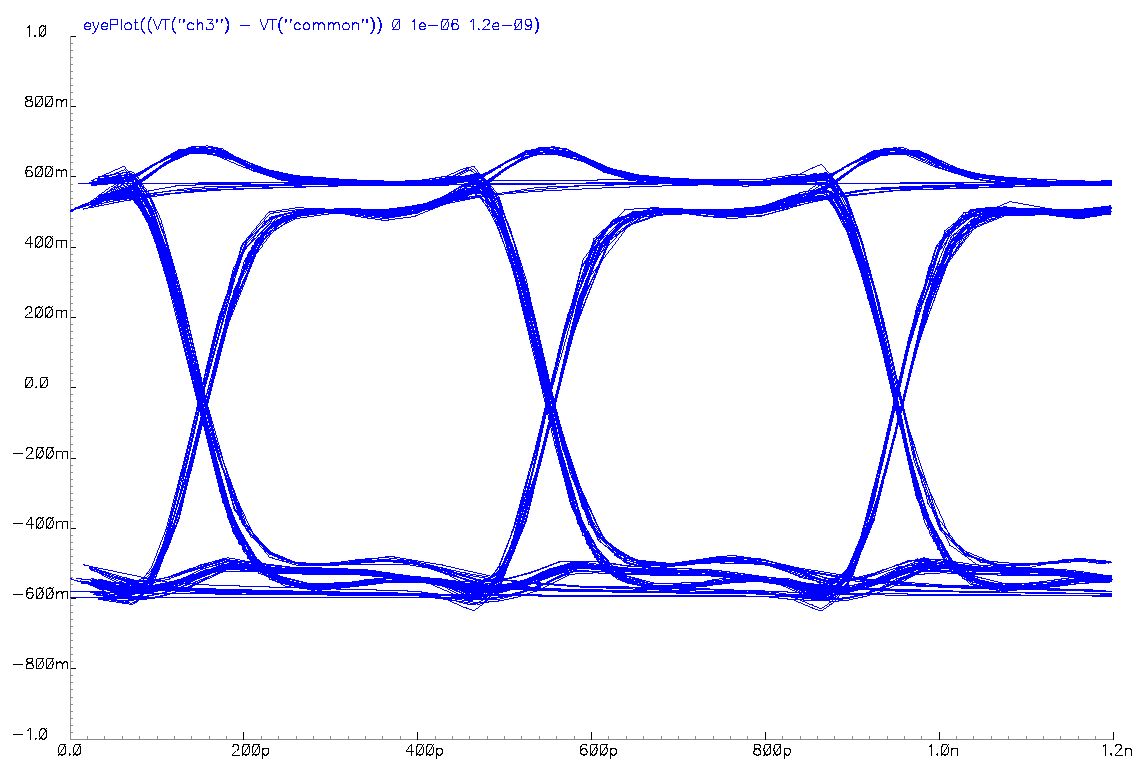 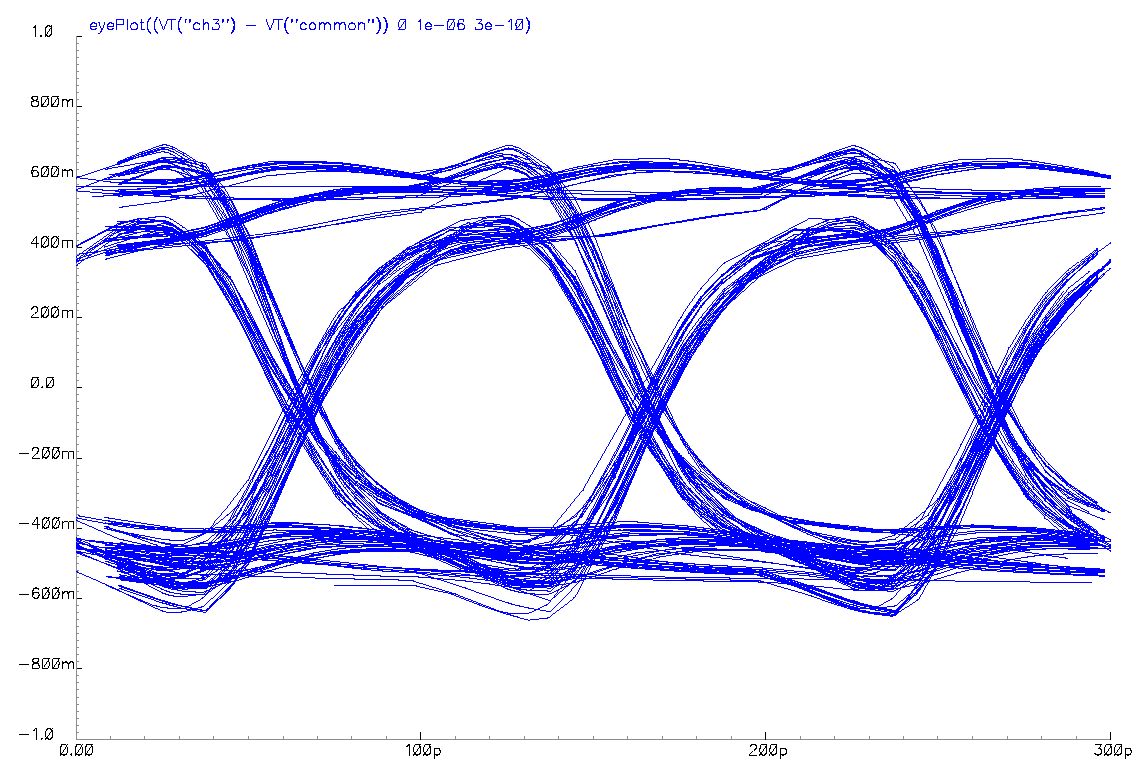 4c2 channel at 2.5 Gb/s
4c2 channel at 10 Gb/s
Odd-number of channel errors
1011
1101
0111
1110
0011
0001
1000
0010
0100
1 error
3 errors
Even-number of channel errors
0011
1111
1001
1001
1010
0101
0110
0000
nCm Codes:  Natural Error Detection
nCm codes have inherent error detection
Exploit by using 2 nCm drivers in parallel as bus
6 cw
6 cw
36 combinations
5 bits
4c2
4c2
2 bits
2 bits
nCm Codes:  Extra Code Words
Each nCm code set has unmapped code words
Example
4c2 (base-6 value) => binary value
0011
00
0101
01
0110
10
1001
11
1010
?
1100
?
base-q parity
base-q data symbols
Linear Block Codes
Use (n,k,q) linear block code
n symbols in block, over base-q alphabet
k data symbols
n-k parity symbols
Can correct erasures and symbol errors
Example (4,3,q) code:
Problems:
Application over nCm symbols too detrimental to overall code rate
Doesn’t take advantage of inherent error detection ability
Lookup table for data too large
1100
0101
0011
0110
1001
1010
Partitioning nCm Code Sets
nCm code sets have distance=2
Increase distance by partitioning into “distance subsets”
Example
4c2, distance=4 (correct 1 bit, = floor((distance-1)/2))
Subsets:
0 => {0011, 1100}
1 => {0101, 1010}
2 => {0110, 1001}
If the subset is known, channel errors may be corrected
First level of hierarchy
Partitioning Problem
How to partition large nCm code sets into distance subsets?
Graph coloring is too complex for large code sets ( > 6c3)
Good news:
Done off-line
Won’t go beyond 8c4 code set
Use heuristic…
Based on pruning depth-first search over space of code word subset assignment
Partitioning Problem
bblock bits
bsymbol bits
0101001001
0010010100
Data as subset values
Data as code words
Parity as subset value(s)
Parity as code words
Encoding Hierarchical Block Codes
b bits
01010010010010010100
Encode 111101…
111
2
1
Compute checksum parity…
2
1001
1
0101
0
1100
Encode 101…
0 => {0011, 1100}
1 => {0101, 1010}
2 => {0110, 1001}
Example Encoding
Assume 3 x 4c2 drivers
s=3, c=2
(3,2,3) checksum code
“data” portion
sk = 9 cw (3 bits)
code word decisions, 
cn = 8 cw (3 bits)
code rate = 6 bits / 12 channels = 50%
Can correct one channel error
2
1
0
?
1
0
1001
0101
1100
1101
0101
1100
Decoding HECC Codes
Decoder:
If invalid code word is detected
Determine subset of code word in error
Use minimum distance decoder to determine correct codeword
Assume error occurs…
0 – 1 = 2 (mod 3)
Symbol in error must be 0110 or 1001
dist(1101,0110) = 3, dist(1101,1001) = 1
Corrected symbol is 1001
Computing Code Rate for HECC
Code rate is defined as
Number of data bits / number of channels
In this context, must add data bits encoded into
subset choices
code word choices
We “break even” when code rate matches differential at 50%
Analysis of Checksum-Based Codes
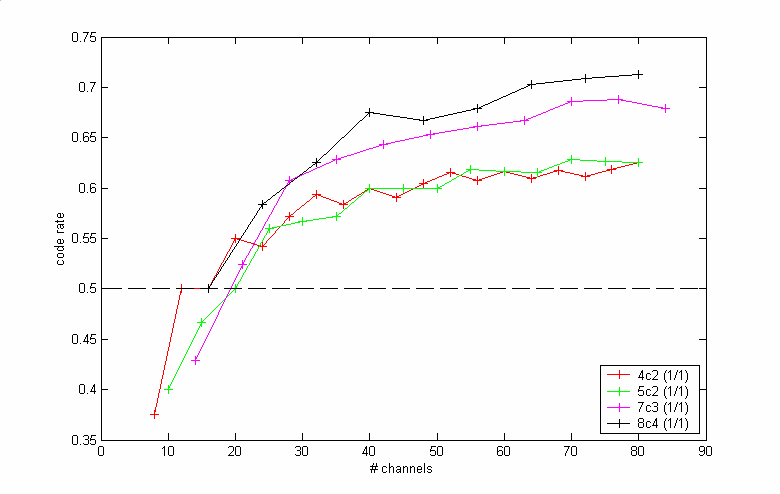 HECC codes defined as
nCm code set
# of parallel drivers
(s,c)
(n,k)

Checksum-based codes can correct one channel error

Fully utilized partitioning
s*c = cw
Analysis of Checksum-Based Codes
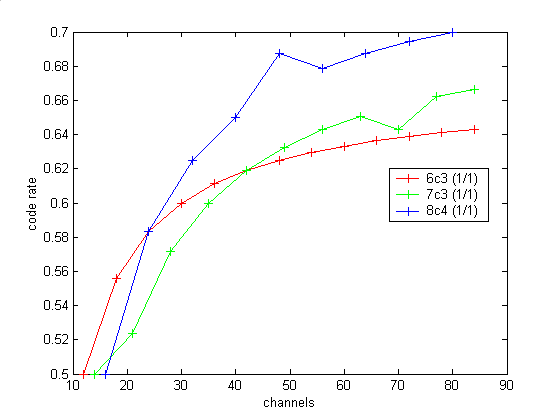 Under-utilized partitionings
s * c < cw
Data
Parity
Block Codes for Correcting Errors
MDS code (Reed-Solomon)
Can correct subset errors:
Number of parity symbols / 2
Can correct erasures:
Number of parity symbols
Restrictions:
Number of subsets must be prime or power of a prime
Can correct
1 error
2 erasures
Analysis of Multiple Channel-Error Codes
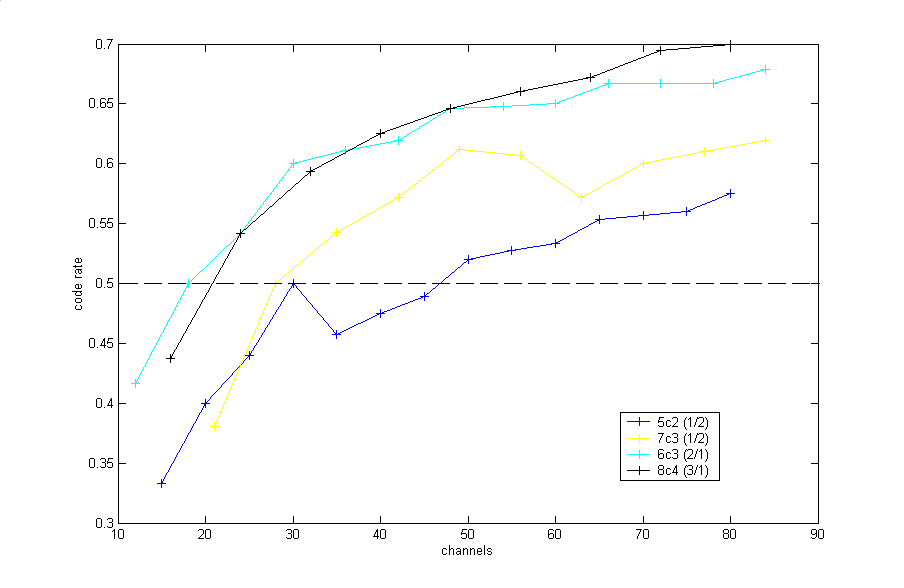 5c2, 7c3
2 parity symbols used
MDS-code used until reached limit
After MDS limit, NMDS code used

6c3
Code set distance is 6 (t=2)
One parity symbol

8c4
Code set distance is 8 (t=3)
One parity symbol
Future Work
Find better codes => higher code rate
Design efficient implementation of encoding / decoding logic
Acknowledgements
Donald Chiarulli, advisor (CS Department)
Steven Levitan, advisor (EE Department)